Settlement - Part 3Where would you put a city?
On the map on the back of the Settlement Part 2 Notes, put an X where you would put a settlement.

In the space below, provide reasons for why you chose that location for your settlement. Refer to what you can see in the picture.
Factors that determined the location of cities. (p. 132)
1
2
3
4
5
6
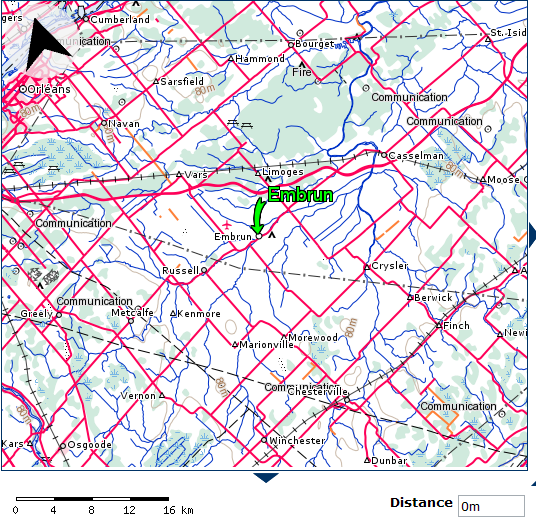 Why does your town exist?
Embrun –


Russell –


Limoges –


Vars –


Marionville –


Morewood – 


Casselman –
Communities across Canada
- Hamlet:

- Village:

- Town:

- City:
What can you get or not get where you live?
Higher-order goods – 



Low-order goods –
City Renewal
Renovation –

Redevelopment – 

Land Reclamation – 

Diversifying –
GEO Career p. 146
Job Title: 

Required Education:


Job Description: